Figure 1. Vaccine Adverse Event Reporting System reports after live-attenuated influenza vaccine among children aged ...
J Pediatric Infect Dis Soc, Volume 4, Issue 3, September 2015, Pages 205–213, https://doi.org/10.1093/jpids/piu034
The content of this slide may be subject to copyright: please see the slide notes for details.
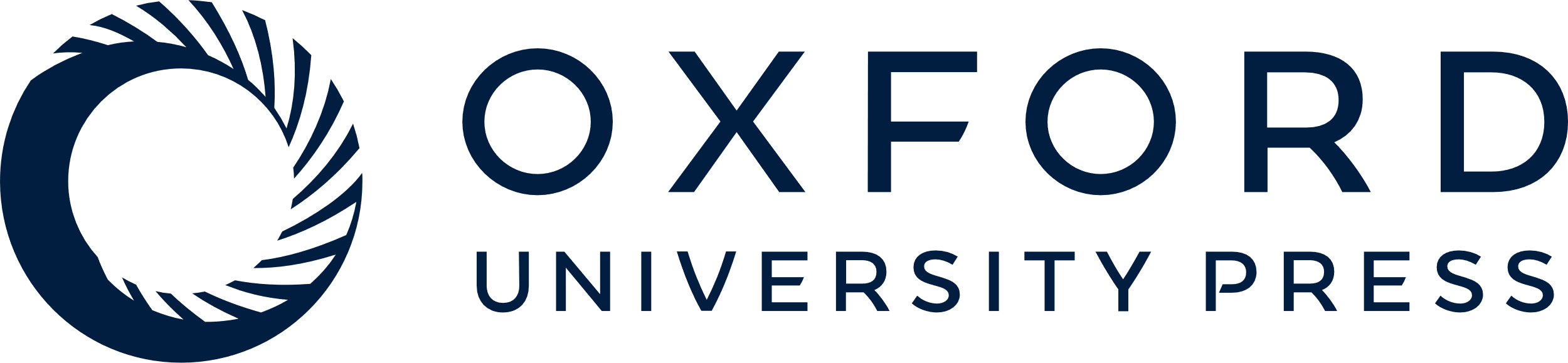 [Speaker Notes: Figure 1. Vaccine Adverse Event Reporting System reports after live-attenuated influenza vaccine among children aged 2–4 years and 5–18 years, by influenza season and serious status, 2005–2012.


Unless provided in the caption above, the following copyright applies to the content of this slide: Published by Oxford University Press on behalf of the Pediatric Infectious Diseases Society 2014. This work is written by (a) US Government employee(s) and is in the public domain in the US.]